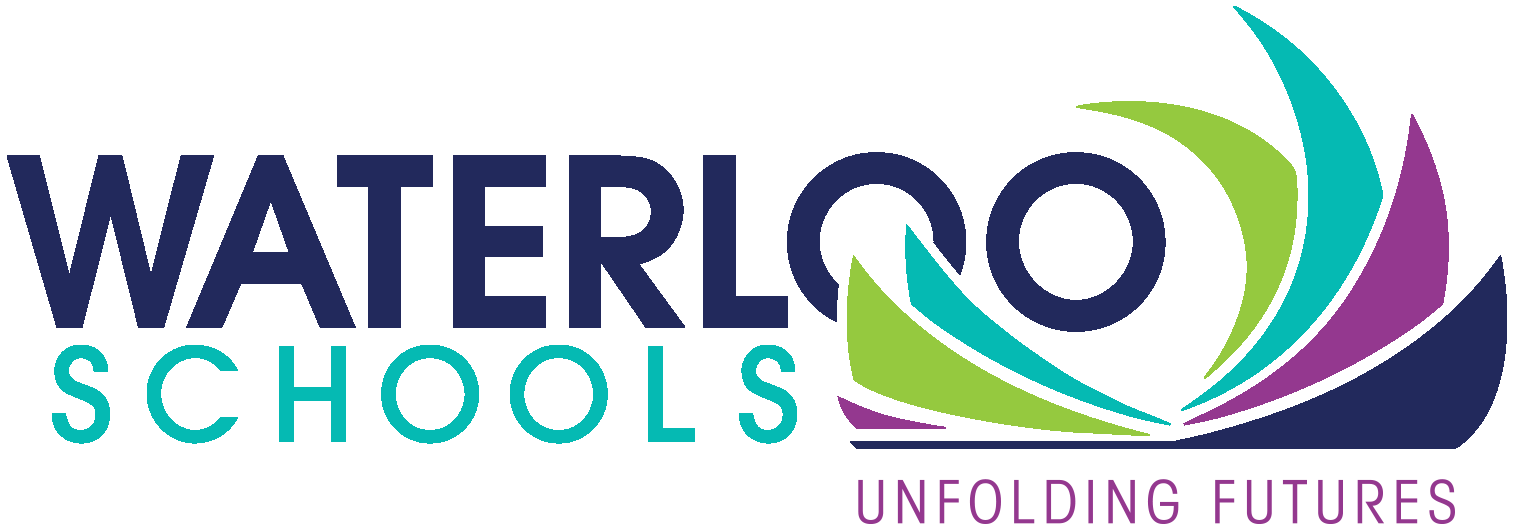 Programi Jednakosti/Ravnopravnosti
Školski Distrikt Waterloo Zajednice  Inicijative Jednakosti
O ovom Dokumentu
Školski Distrikt Waterloo Zajednice (WCSD) nastavlja širiti ravnopravni rad unutar i izvan distrikta. Ispod je kratak uvod u naše brojne nove, planirane i tekuće resurse i aktivnosti povezane sa osiguravanjem ravnopravnog školskog i radnog okruženja.
01: U Razvoju
Inovativni i Transformativni Kapitalni Istraživački Projekat za Profesionalni Razvoj
Podsticanje Jednakosti u Procesu Zapošljavanja: Osiguravanje ublažavanja implicitne pristrasnosti i raznolikosti našeg nastavnog osoblja
Pregled našeg procesa regrutovanja i zapošljavanja za prepreke kandidatima sa invaliditetom
Pregled kako možemo stvoriti bolje radno okruženje za osobe sa invaliditetom i LGBTQ zaposlenike
Razvijanje procesa evaluacije i provođenje praćenja napretka trenutnih programa i inicijativa ravnopravnosti
Izgradnja online Resursa Jednakosti, Istraživanja, i Outreach stranica za WCSD web stranice koje se redovno obnavljaju
02: Novo Ove Godine
Okvir Evaluacije Jednakosti učvršćen sa administratorima sa planiranom implementacijom u 2021-22 ciklusu evaluacije
Anketa dobrobiti nastavnika: provjera nastavnika, učitelja u bojama, posebno u pogledu zdravlja i dobrobiti 
Sastanci sa osobljem u boji o uključivanju, zapošljavanju i zadržavanju
Odbor zapošljavanja izbor i trening razvijen od WestWind
Ažuriran & proširen AA/EEO izvještaj, uključujući ciljeve i nove inicijative
Partnerstvo sa Lincoln HBCU za razna smještanja nastavnika u našem distriktu nakon diplomiranja 
"Potpala" Pre-Apprenticeship programa sa John Deere, Hawkeye, Tech Works, Grow Cedar Valley i drugima sa fokusom na raznolikost u proizvodnji
Pridruživanje National Grow Your Own Network za dalji razvoj Teach Waterloo programa
02.1: Ishodi & Ažuriranja
AA/EEO Izvještaj*:
Prošireni opseg, sa dugoročnim kvalitativnim i kvantitativnim ciljevima postavljanim od strane distrikta i odbora za ravnopravnost 
Obuka Odbora za Zapošljavanje:
WestWind je pružio video i materijale za odbore za zapošljavanje ravnopravno usmjerene na nastavnike i administratore. Materijali se pregledavaju.
Sastanci Osoblje u Boji - Prvi Utorak Svakog Mjeseca
Prioritetne Ideje Našeg Osoblja:
Prilike za POC glasove da se čuju
Sastanci o obrazovanju u distriktu 
Mjesečne networking mogućnosti
Anketa o Dobrobiti Nastavnika
Dodatna sažeta anketa razvijena za češće prijave. 
Praćenje planirano za poređenje na kraju godine
03: Trenutni Programi, Grupe, & Inicijative
Program Dvojezičnosti: Španski & Francuski sa Engleskim na elementary nivou
Obuka Jednakosti/Trening profesionalnog razvoja kroz WestWind u protekle tri godine
Vještina & Karijera Mladih Sajam Istraživanja sa UNI-Cue i Teen & Education Center of the Cedar Valley Boys i Girls Club
High School Grupe Homoseksualnih Saveza
CultureFest proslava raznolikosti naše zajednice
Teach Waterloo razvijte vlastito partnerstvo sa  UNI & McElroy Trust
HBCU & HSI sajmovi zapošljavanja nastavnika u boji
Klub Budućih Edukatora sa WCC, UNI-Cue, UNI, Hawkeye & NSBCPA
Sastanci sa osobljem u boji u vezi sa zapošljavanjem i zadržavanjem osoblja u boji 
Jednakost Evaluacija model za nastavnike 
Mjesečni Odbor za Jednakost/Ravnopravnost 
WCC Pre-Apprenticeship Saradnja
East High AAMAS - Afričko-Američki Muškarci Postižu Uspjeh
04: Brze Činjenice
Svaka peta osoba osoblja je osoba u boji. Sveukupna raznolikost nastavnika i osoblja povećava se u posljednjih pet godina. 
Mi imamo najveći procenat nastavnika/učitelja u boji u Urbanom Networku Obrazovanja u Iowa (UEN Iowa).
45 različitih jezika pričaju učenici u našem distriktu. 
UMETT (UNI Minority Educators of Today and Tomorrow) partnerstvo ljetnog programa sa Hawkeye Community College & University of Northern Iowa. Mi čemo biti prvi u državi.
*WCSD AA/EEO Report (Click to View)